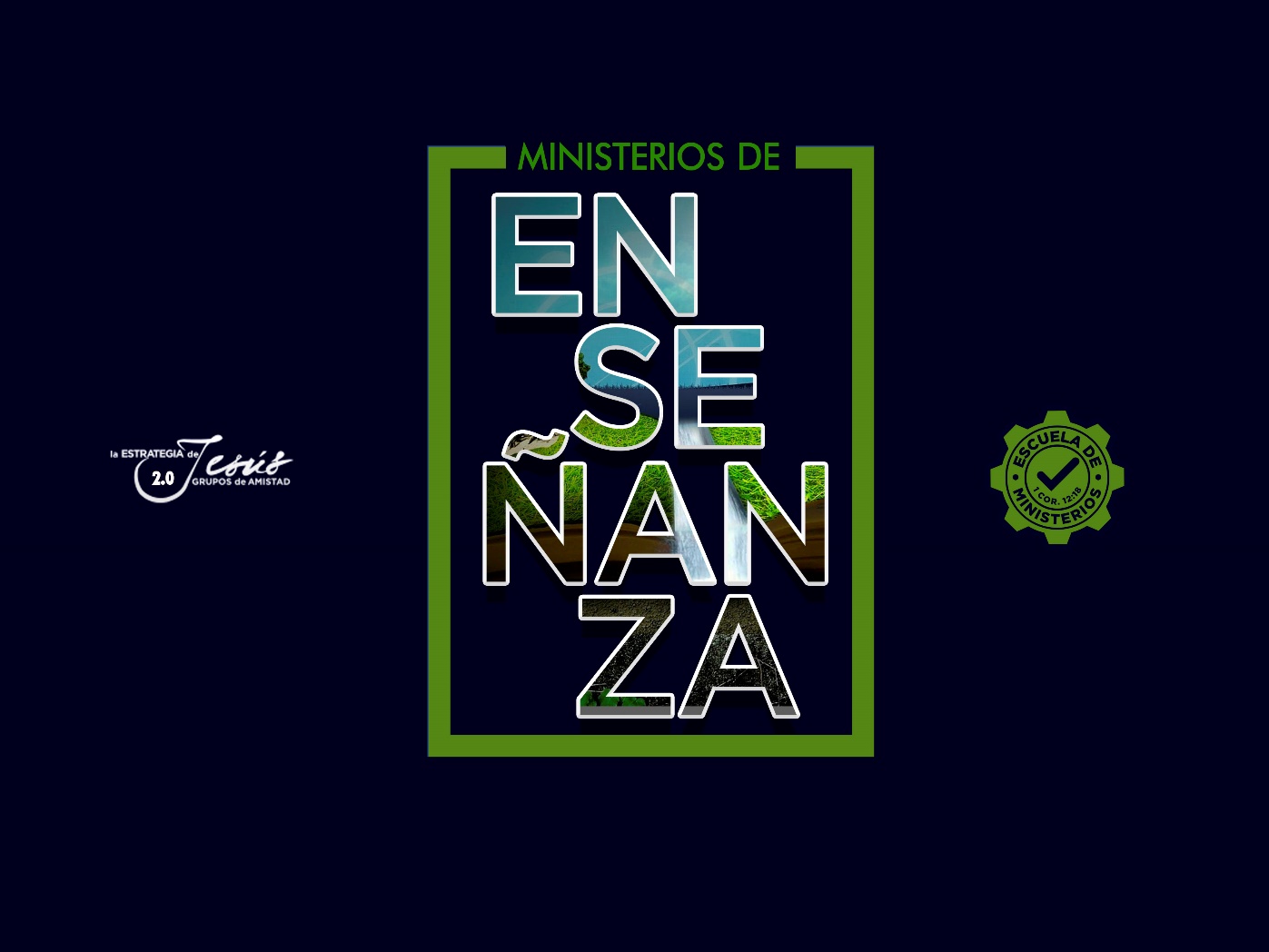 EL PROPÓSITO DE LA ENSEÑANZA
TEXTO BÍBLICO: 2 Timoteo 3:16: 
“Toda la Escritura es inspirada por Dios, y útil para enseñar, para redargüir, para corregir, para instruir en justicia”.
INTRODUCCIÓN
Pablo nos aclara que la enseñanza o la escritura es divinamente inspirada por Dios. Nos revela que además de servir para enseñar, nos ayuda para redargüirnos, corregirnos y también instruirnos de una manera justa.
De Hecho, en Proverbios 6:23: “Porque el mandamiento es lámpara, y la enseñanza es luz, y camino de vida las reprensiones que te instruyen”. 
DEBERES DE LAS MAESTROS:
ACEPTAR LA ENSEÑANZA DEL SEÑOR
Quien no acepte dar las enseñanzas bíblicas, aunque tengan títulos universitarios; no están siguiendo el precepto bíblico. En Proverbios 8:10: “Recibid mi enseñanza, y no plata; y ciencia antes que el oro escogido”.
ENSEÑAR CON EL CORAZÓN
Éxodo 35:34 expresa al respecto: “Y ha puesto en su corazón el que pueda enseñar, así él como Aholiab hijo de Ahisamac, de la tribu de Dan”.
Y en Esdras 7:10, comenta “Porque Esdras había preparado su corazón para inquirir la ley de Jehová y para cumplirla, y para enseñar en Israel sus estatutos y decretos”.
ENSEÑAR AL QUE NO SABE
Esdras 7:25 así lo señala: “Y tú, Esdras, conforme a la sabiduría que tienes de tu Dios, pon jueces y gobernadores que gobiernen a todo el pueblo que está al otro lado del río, a todos los que conocen las leyes de tu Dios; y al que no las conoce, le enseñarás’.
SER APTO Y NO SER CONTENCIOSO
Una cualidad importante en los que enseñan, es no contender; 2 Timoteo 2:24 lo confirma: “Porque el siervo del Señor no debe ser contencioso, sino amable para con todos, apto para enseñar, sufrido”.
ENSEÑAR EL CAMINO
En Salmos 32:8 nos declara una de las responsabilidades de los que instruyen: “Te haré entender, y te enseñaré el camino en que debes andar; sobre ti fijaré mis ojos”.
Ezequiel 44:23, también lo señala: “Y enseñarán a mi pueblo a hacer diferencia entre lo santo y lo profano, y les enseñarán a discernir entre lo limpio y lo no limpio”.
DEPENDER DE DIOS
Éxodo 4:12 nos orienta de alguna manera, a depender del Señor: “Ahora pues, ve, y yo estaré con tu boca, y te enseñaré lo que hayas de hablar”.
TENER TEMOR DE DIOS
La mejor manera de educar, es mediante la sabiduría que viene de parte de Dios. Esto lo enseña Proverbios 15:33: “El temor de Jehová es enseñanza de sabiduría; y a la honra precede la humildad”.
ADAPTAR SU CORAZON A LA PALABRA
Debe buscar el adaptarse a la palabra y enseñanza, y no que la palabra se acomode a nuestra conveniencia. Esto lo hace notar Proverbios 23:12: “Aplica tu corazón a la enseñanza, y tus oídos a las palabras de sabiduría”.
INTERVENIR EN LA ENSEÑANZA
Es muy bueno invertir en la calidad de tu clase, quizás algo didáctico o visual. Pero nada se puede comparar a la preparación y manera de emplear lo que nos señala Proverbios 23:23: “Compra la verdad, y no la vendas; la sabiduría, la enseñanza y la inteligencia”.
CONCLUSIÓN
La enseñanza de la palabra de Dios es fresca, refresca el alma de los alumnos en medio de sus temores, dudas e inseguridades. Por eso Deuteronomio 32:1,2 nos confirma: “escuchad, cielos, y hablaré; Y oiga la tierra los dichos de mi boca. Goteará como la lluvia mi enseñanza; Destilará como el rocío mi razonamiento; Como la llovizna sobre la grama, Y como las gotas sobre la hierba”
También podemos decir, que la palabra de Dios nos enfatiza en Romanos 15:4: “Porque las cosas que se escribieron antes, para nuestra enseñanza se escribieron, a fin de que por la paciencia y la consolación de las Escrituras, tengamos esperanza”.
Por último, cabe precisar que nuestra enseñanza debe estar ceñida por esta hermosa enseñanza contenida en Colosenses 3:23,24: “Y todo lo que hagáis, hacedlo de corazón, como para el Señor y no para los hombres; sabiendo que del Señor recibiréis la recompensa de la herencia, porque a Cristo el Señor servís”